MEDIOS MASIVOS DE COMUNICACION
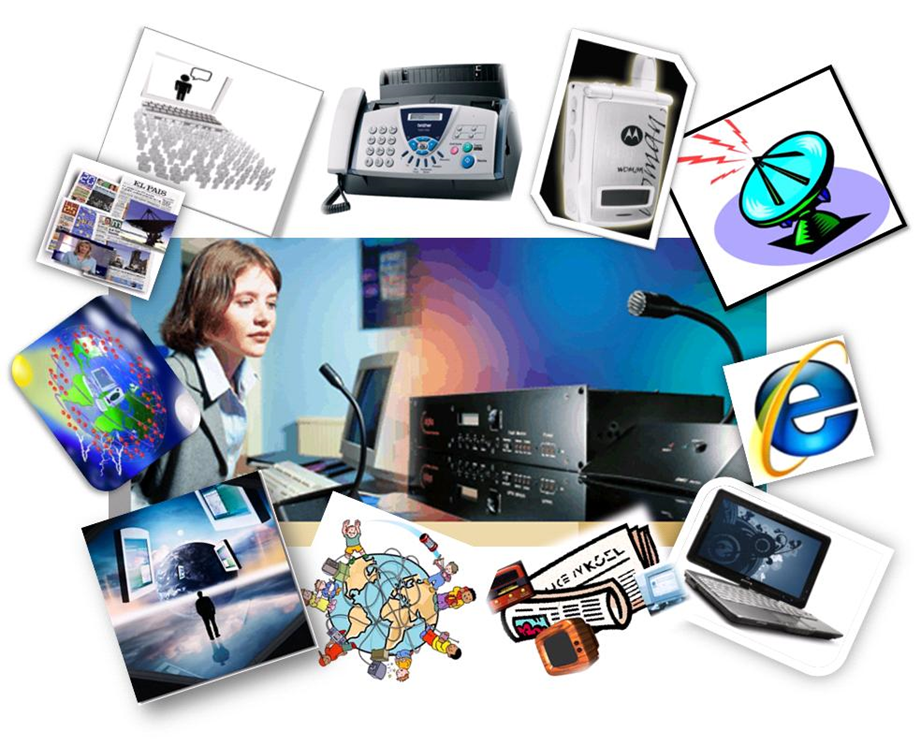 Los medios de comunicación masiva son aquellos medios tecnológicos que sirven para enviar mensajes a gran cantidad de público en un mínimo de tiempo.
Funciones
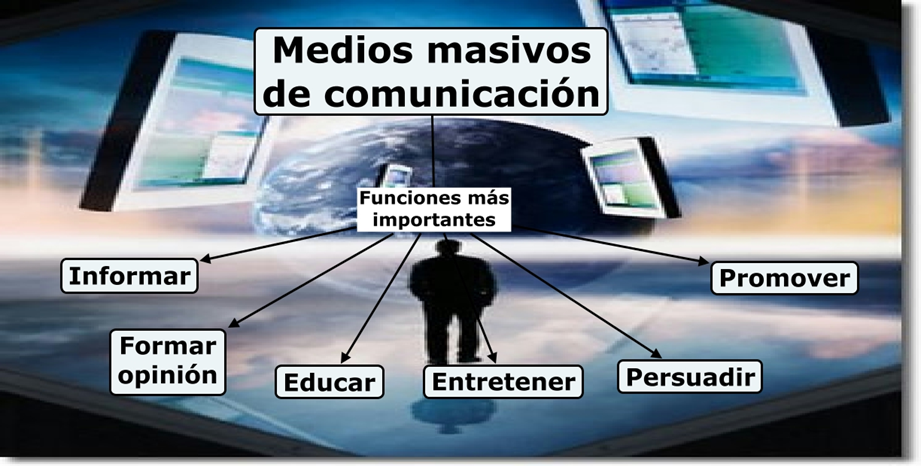 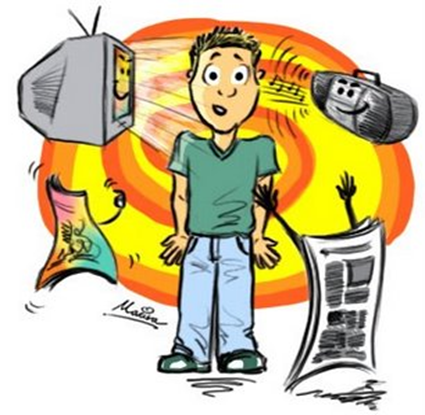 “Los medios de comunica-ción tienen la intención oculta de influir en otros sin que éstos se den cuenta”
Estos medios influyen sobre la forma de actuar o de pensar de las personas, logran modificar la forma en que los hombres conocen y comprenden la realidad que los rodea.
Influencia de la televisión
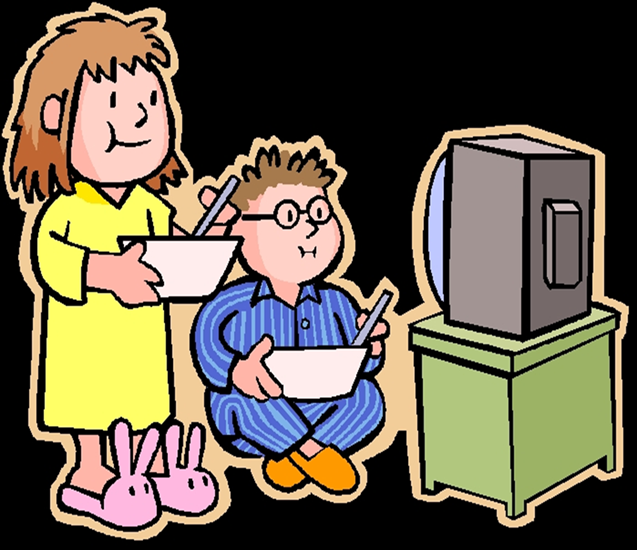 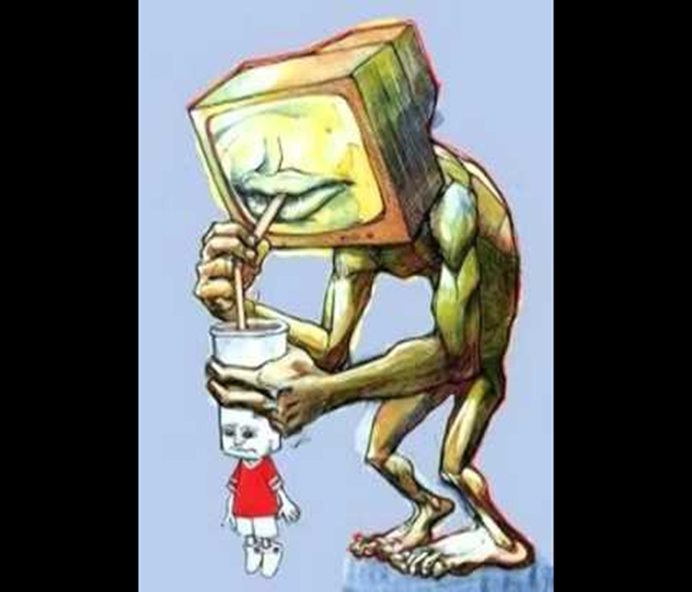 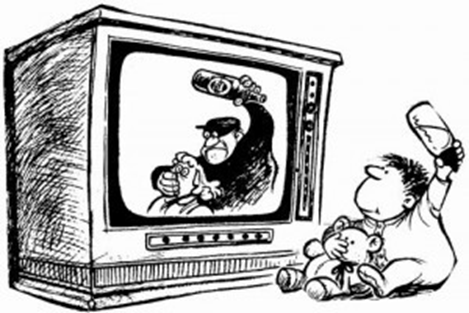 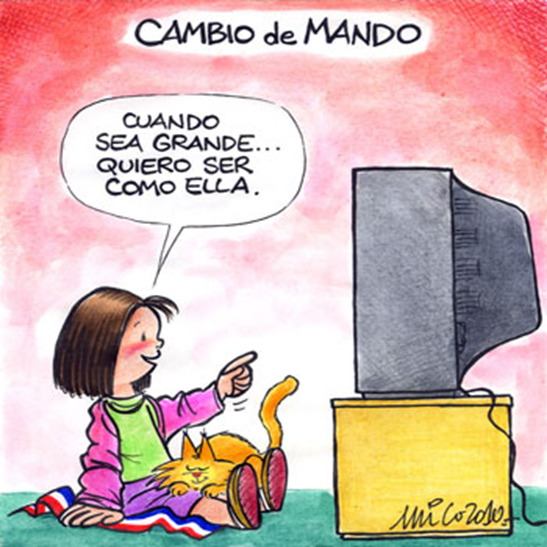 * Los modelos de conducta repercuten como estímulo, produciendo conductas similares en el observador.
* Determinan ideas, hábitos y costumbres.
* Crean Estereotipos
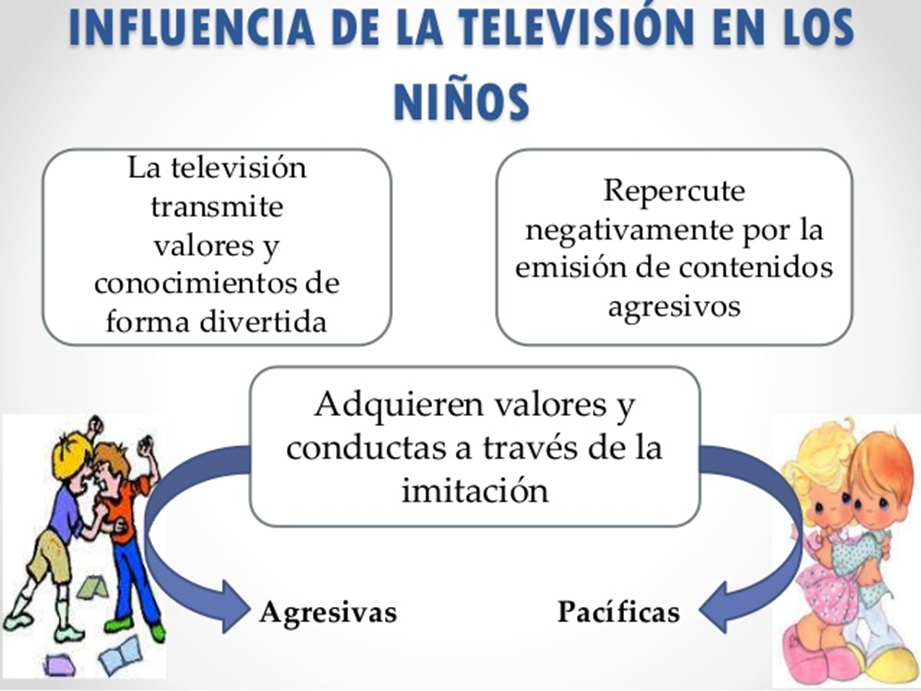 Internet
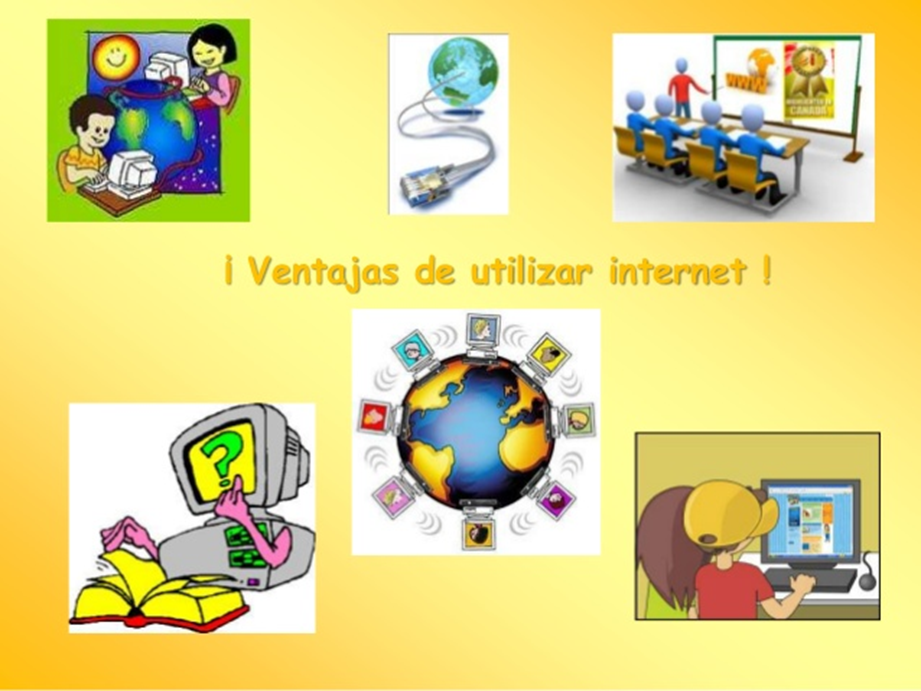 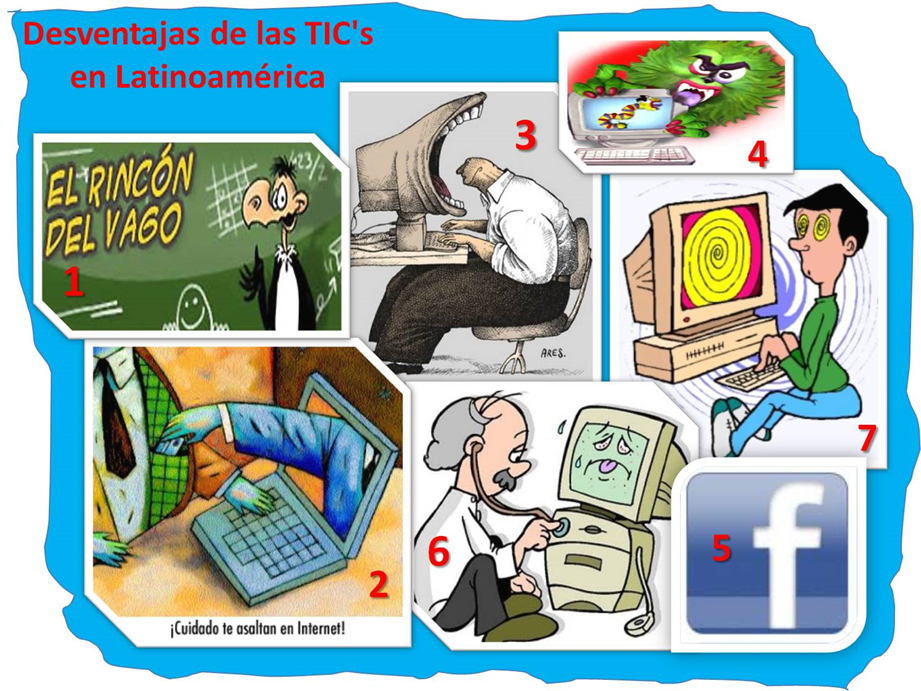 Aspectos Positivos:*La información llega a diferentes partes del planeta en forma fácil, rápida y oportuna.*Muchas personas pueden estar comunicadas a la vez.*útil en la educación y entretenimiento.* Son fuente de negocios ( anuncios publicitarios, marketing).
Aspectos Negativos:
* Las características negativas recaen en la manipulación de la información y el uso de la misma para intereses propios de un grupo específico, ya que los medios de comunicación masiva están siendo controlados por las ideologías políticas, religiosas y económicas de éstos que modifican la manera en que los seres humanos conocen y comprenden la realidad que los rodea.
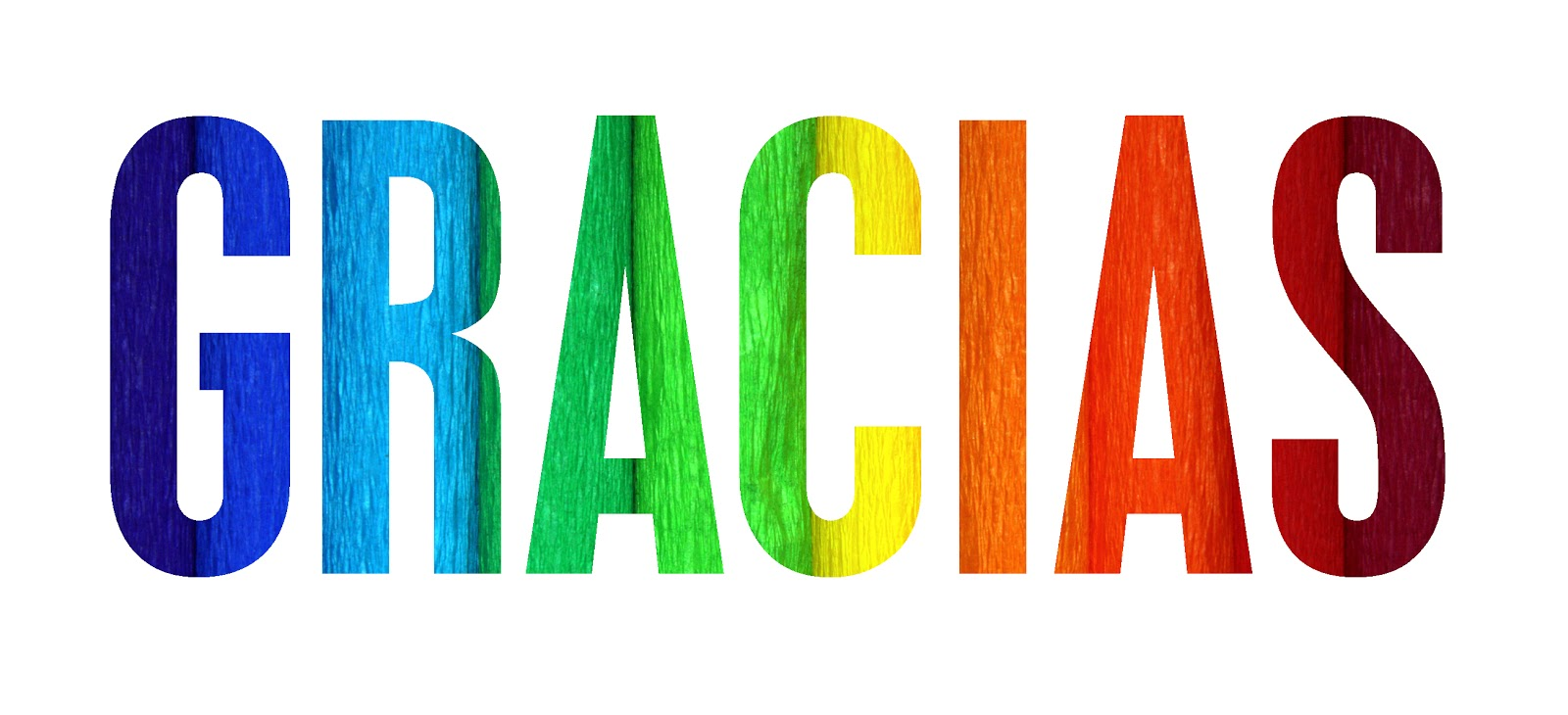